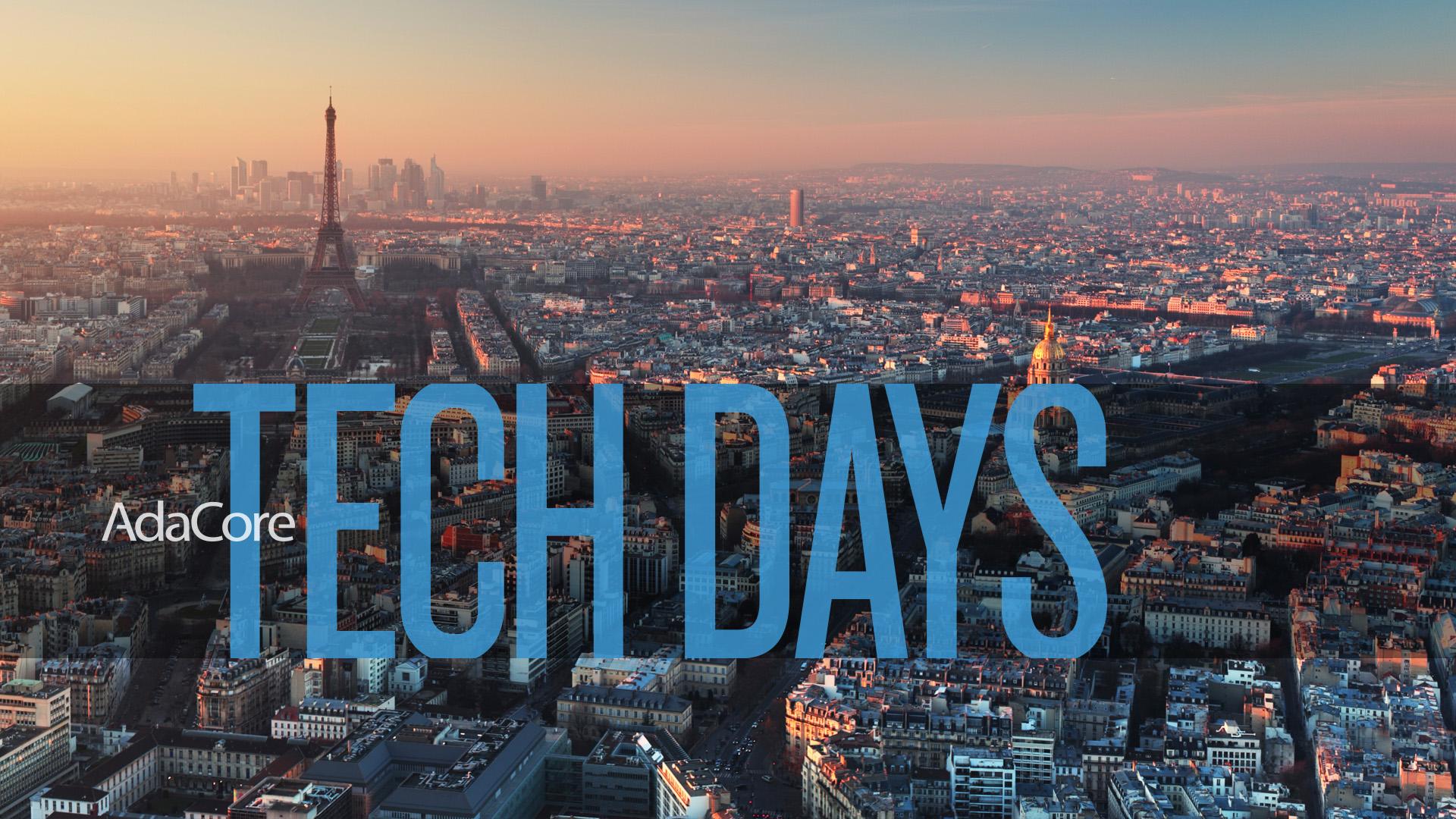 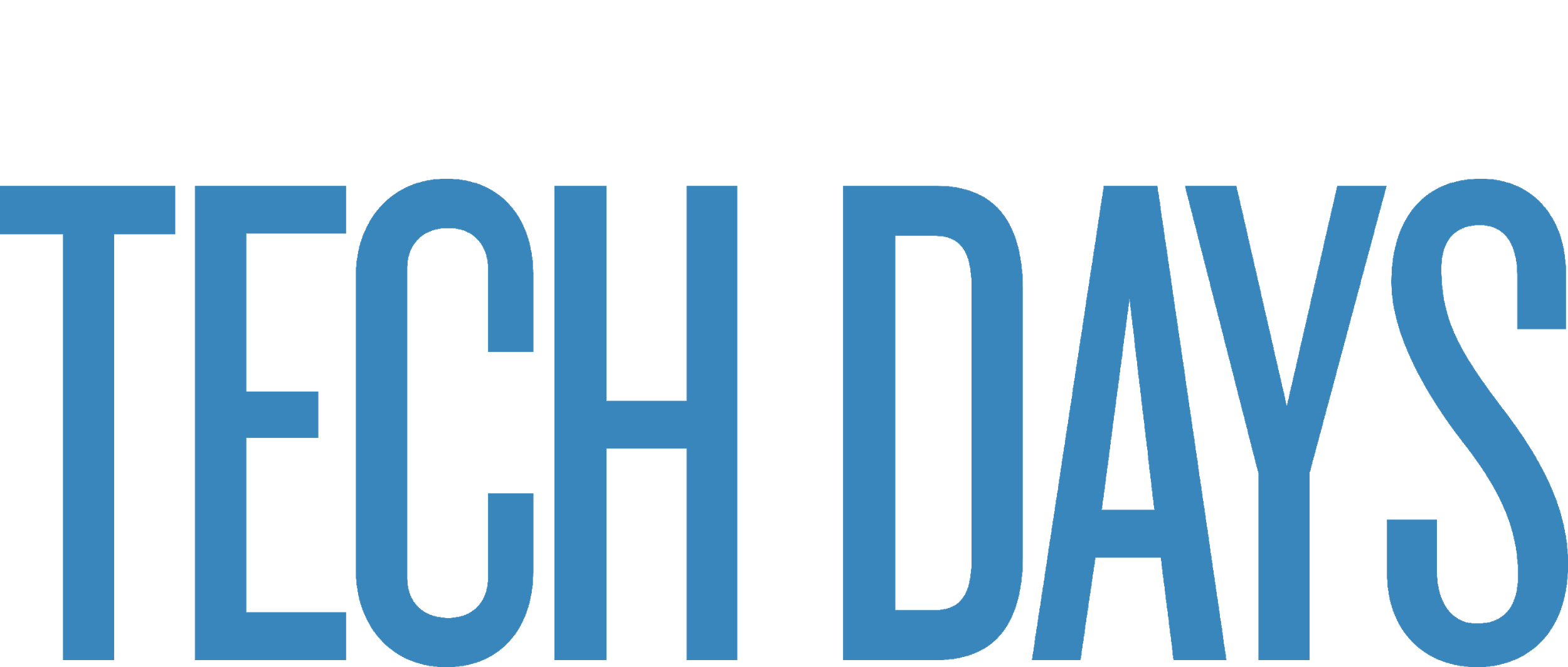 Technology Adoption Services
Michelle Ricardo 
October 4, 2018
Did You Know AdaCore Offers Services?
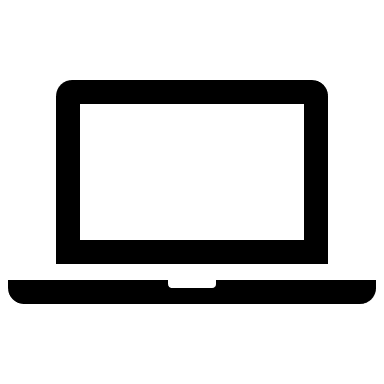 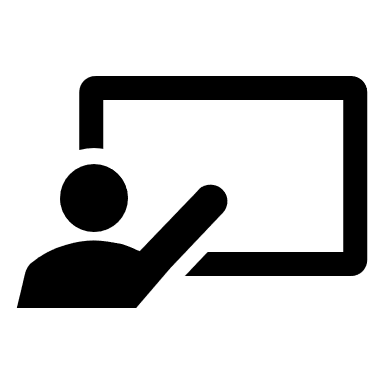 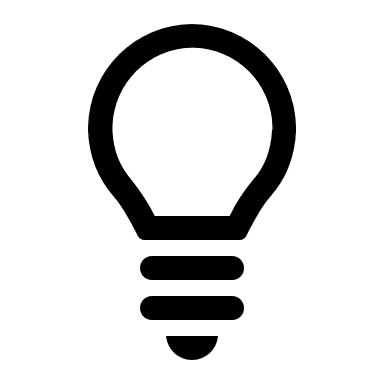 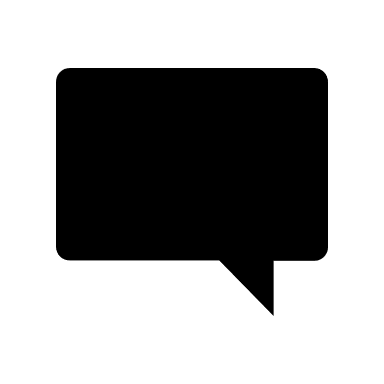 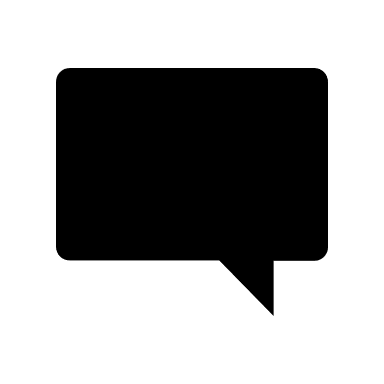 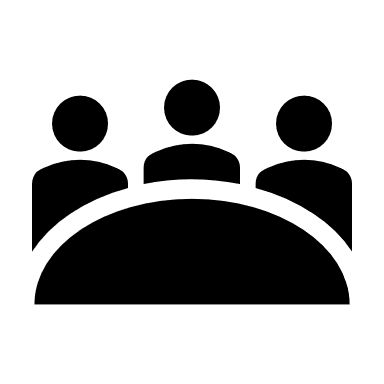 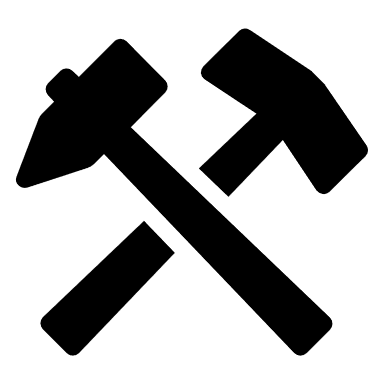 Training
Development
Consulting
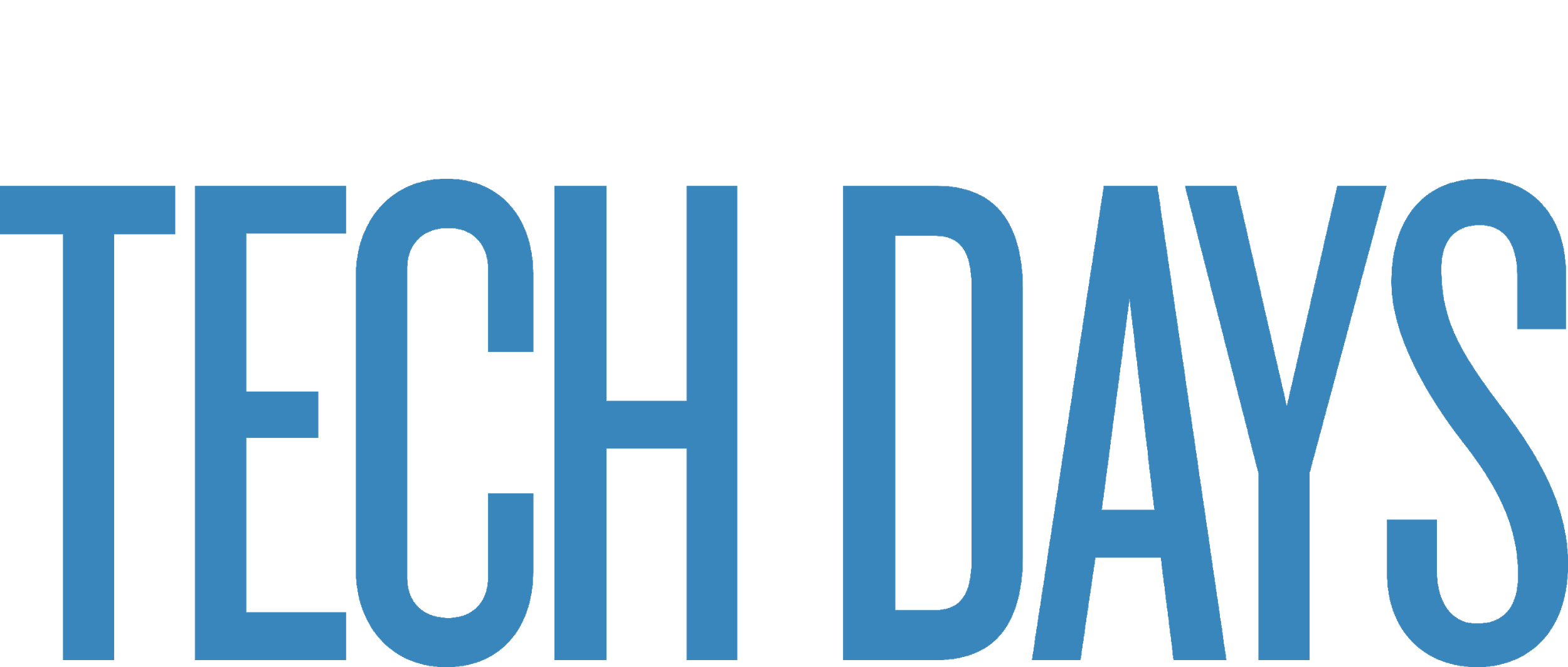 [Speaker Notes: Consulting:  Support high priority projects & Provide specialized expertise
Training:  Demonstrate that the Ada language is learnable & Help AdaCore developers get the most out of AdaCore technology (public training, and onsite more customizable training) 
Custom Development:  Ensure Ada is available on platforms and in all contexts needed]
Why Services?
1. Because services are core to our mission.
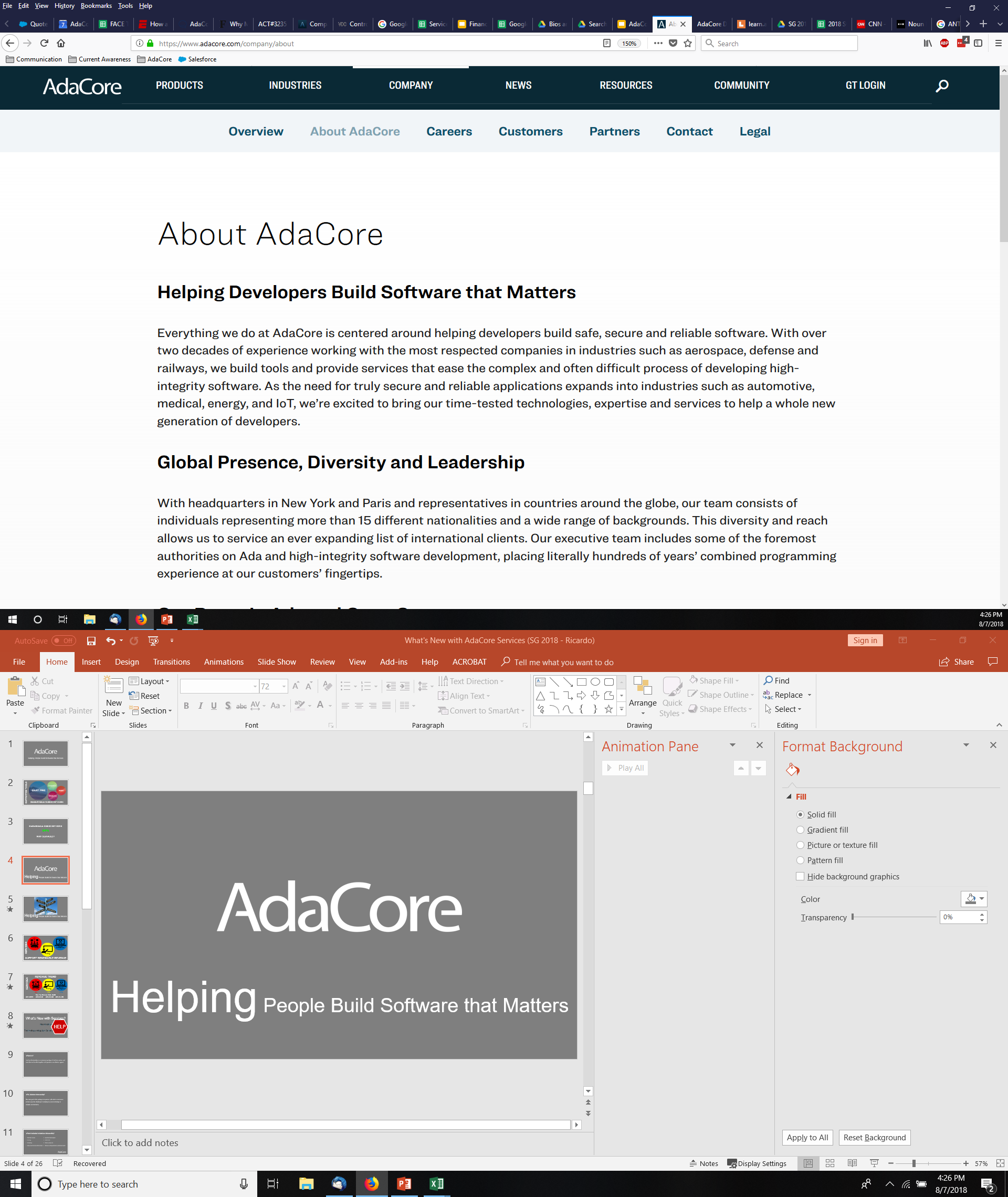 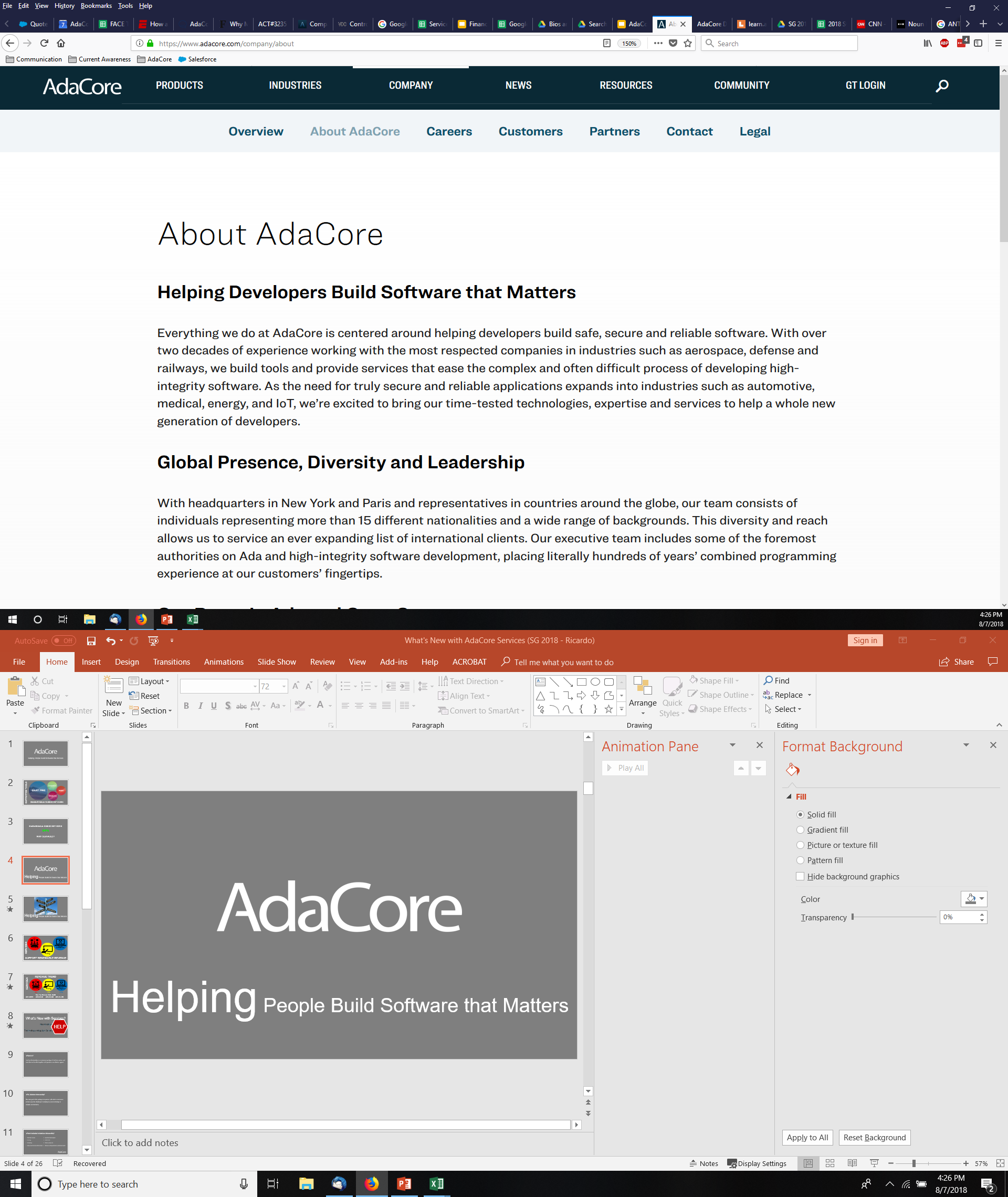 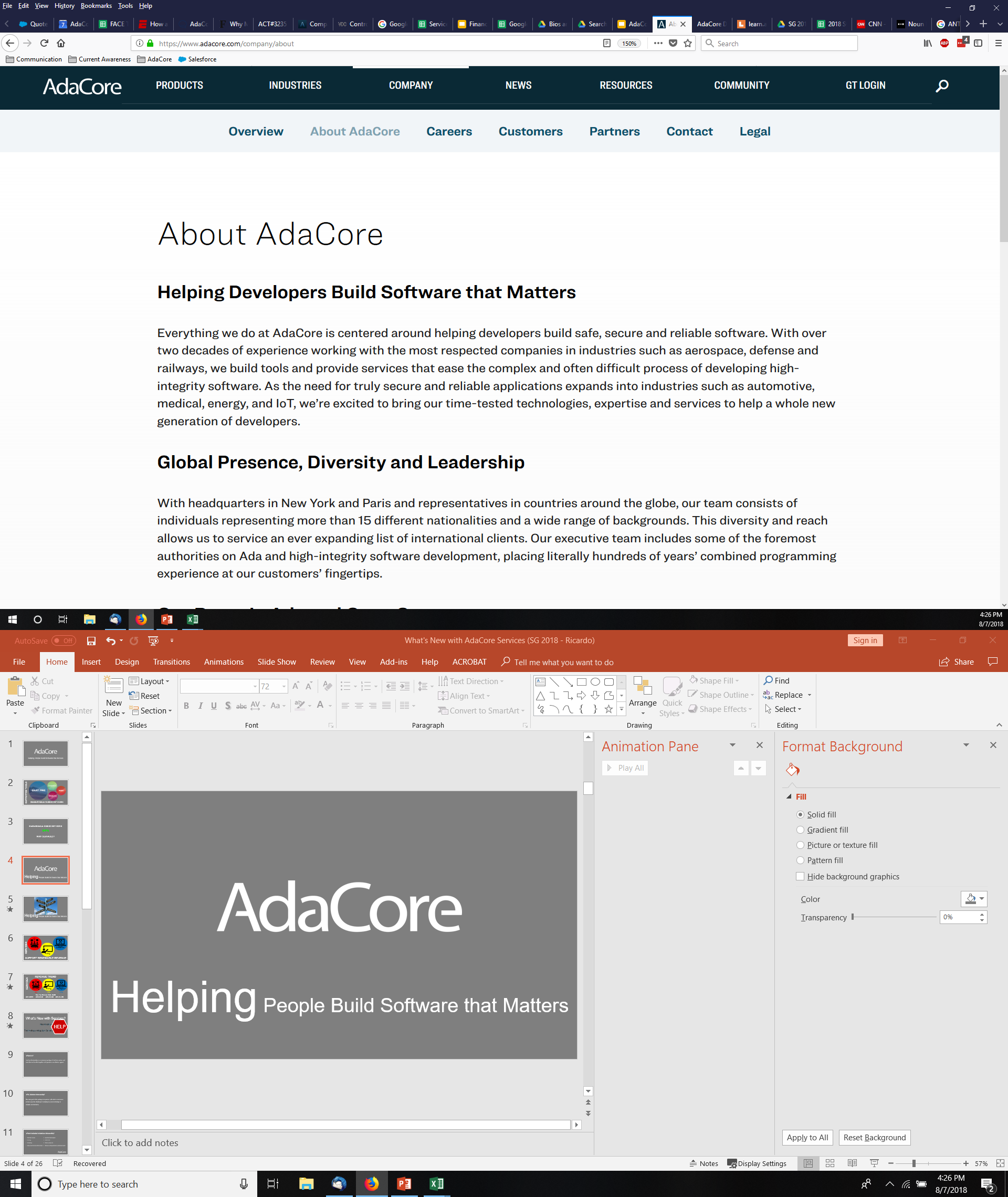 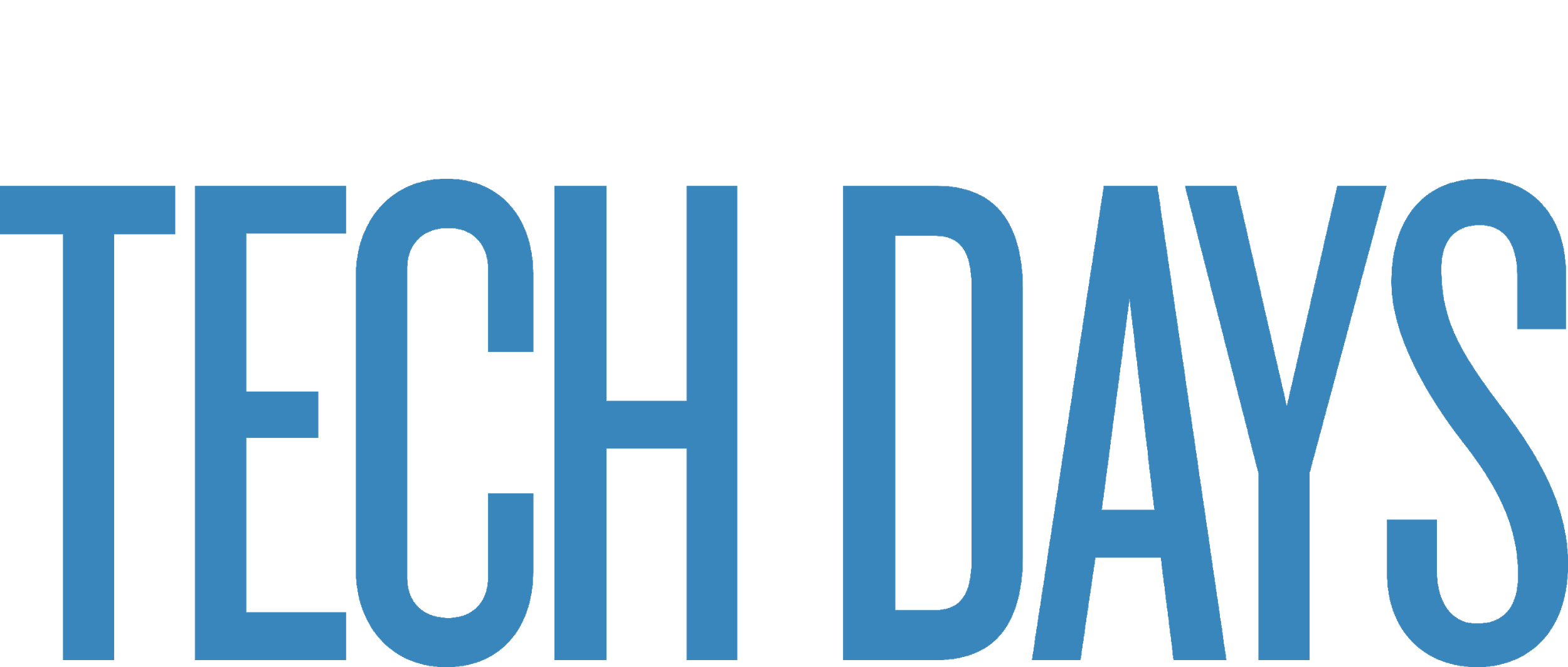 Why Services?
2. Because industry requests services.
Teams Seeking to Adopt AdaCore Technology in Complex Environments:
Military and non-military
Ada experts and novices
Current users of some AdaCore tools and 	others endeavoring to use them for the first time
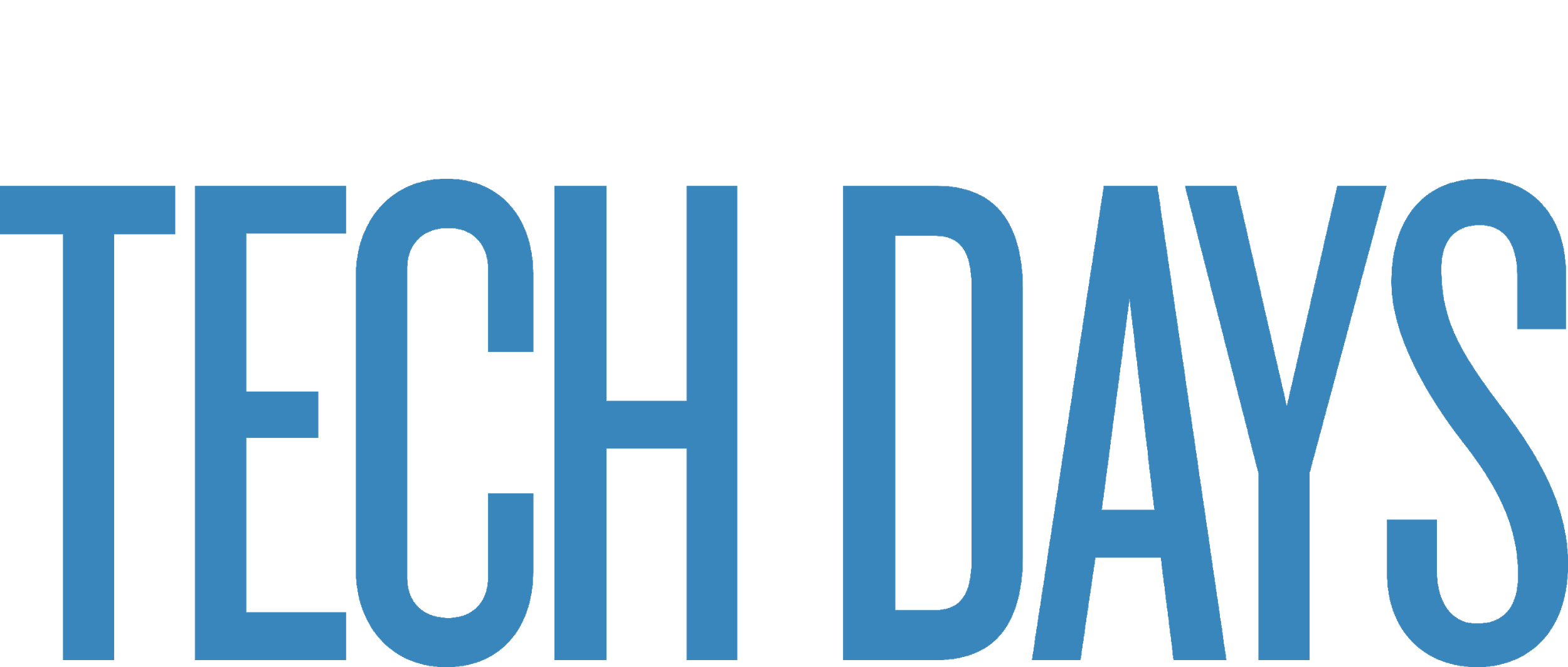 Complex Technology Adoption Goals
Migrating to SPARK or Ada from other languages
Building a prototype application using SPARK or Ada
Migrating to GNAT Pro from other Ada compilers
Integrating AdaCore tools into engineering process
Integrating CodePeer into development process
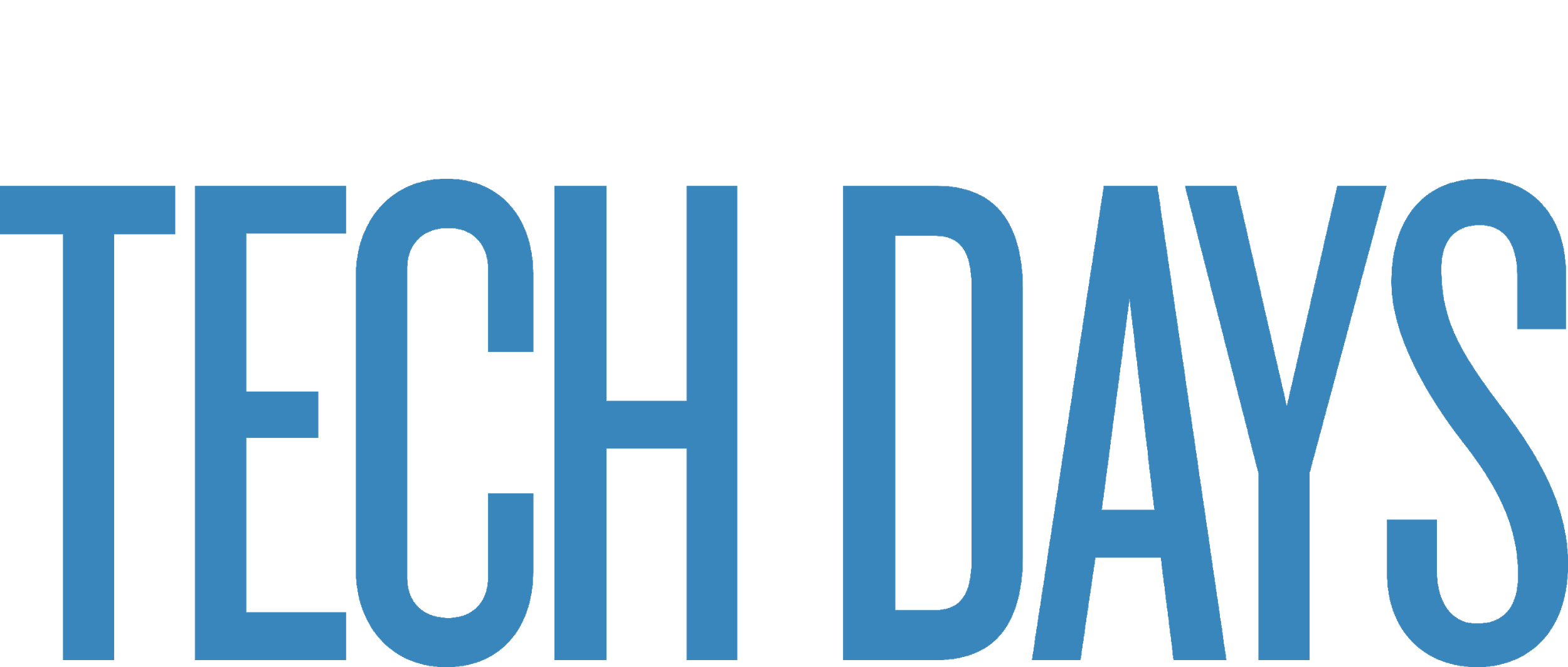 [Speaker Notes: Teams invest time and resources to adopt our tools AND providing services that ease the complex and often difficult process of developing high integrity software is our mission]
New Technology Adoption Service?
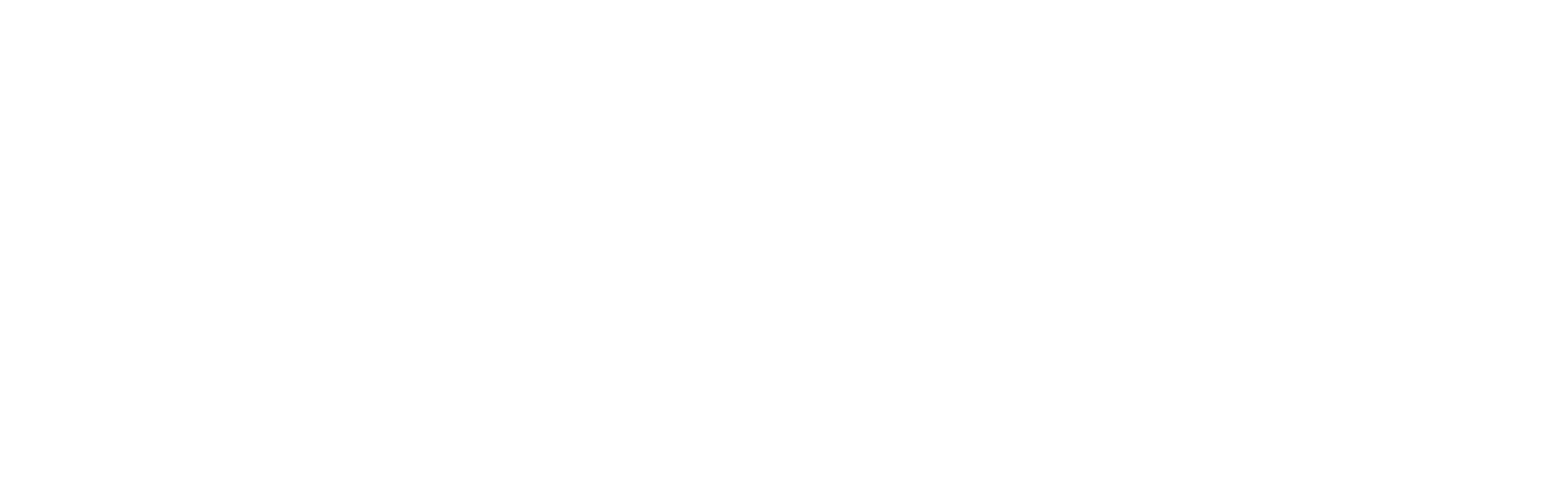 Mentorship
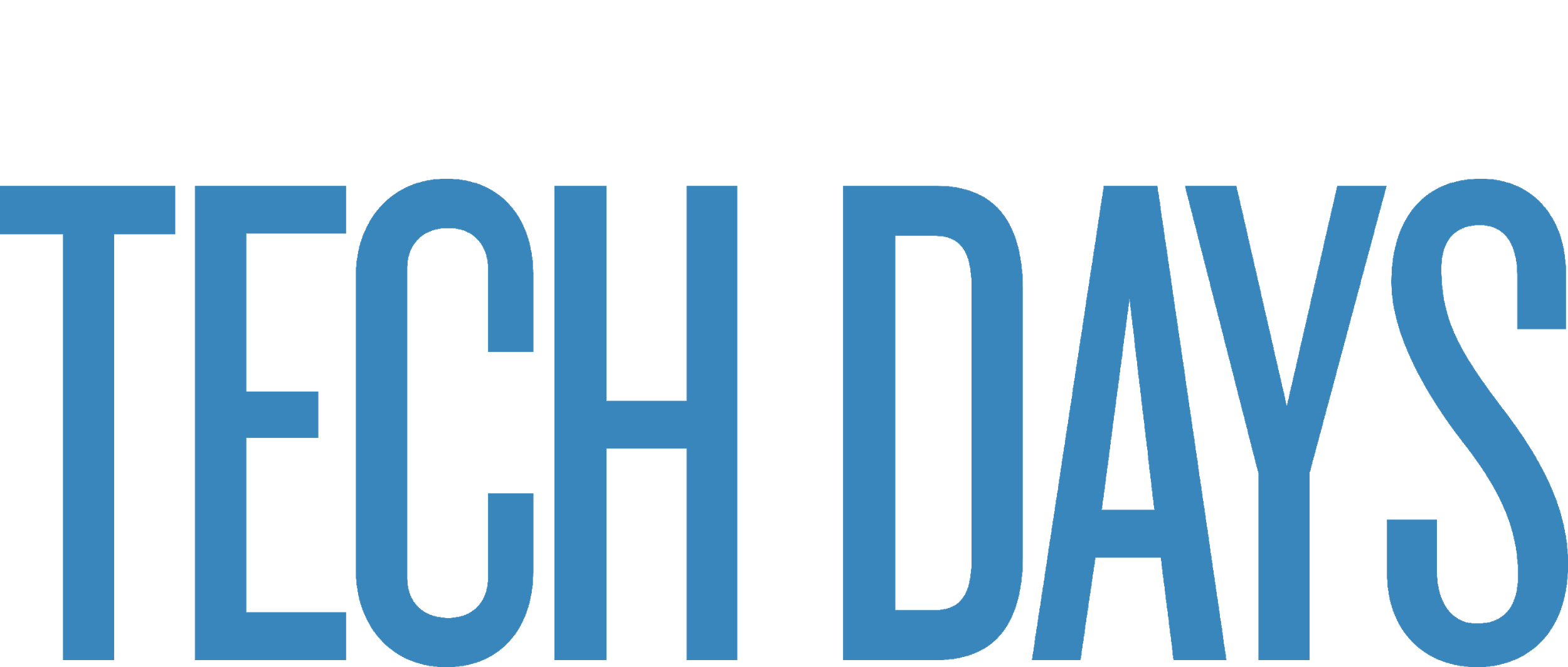 What is AdaCore Mentorship?
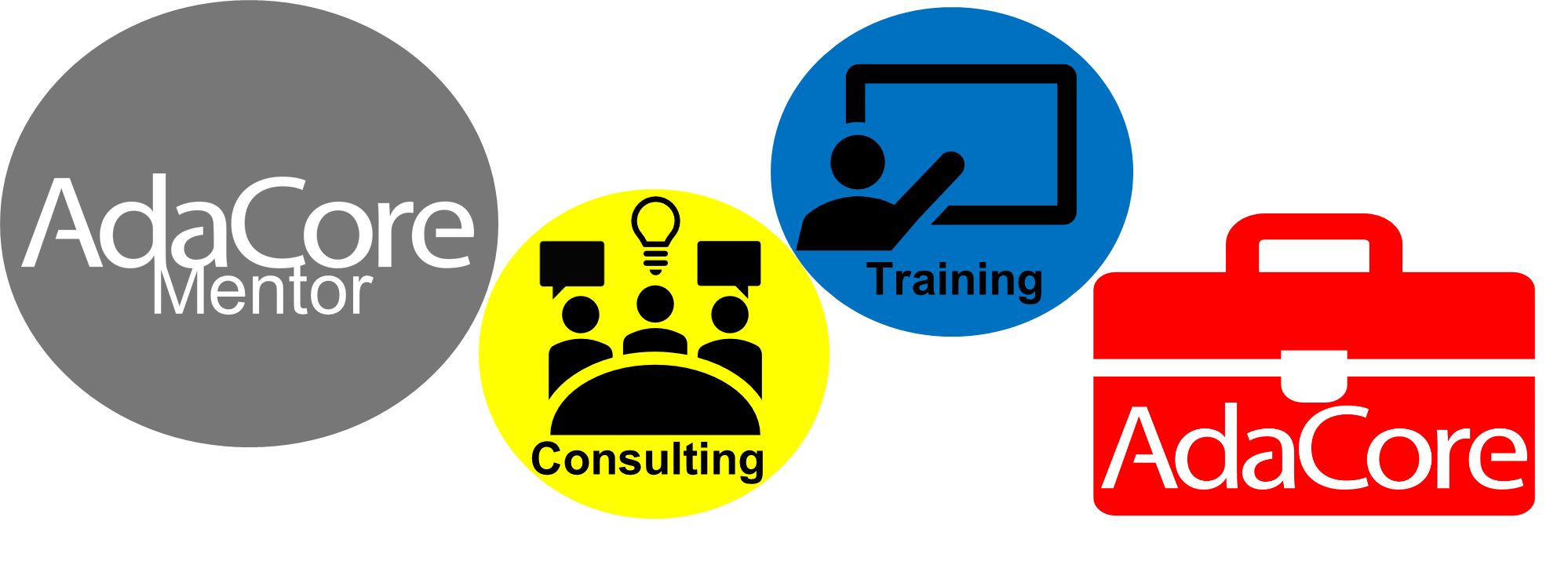 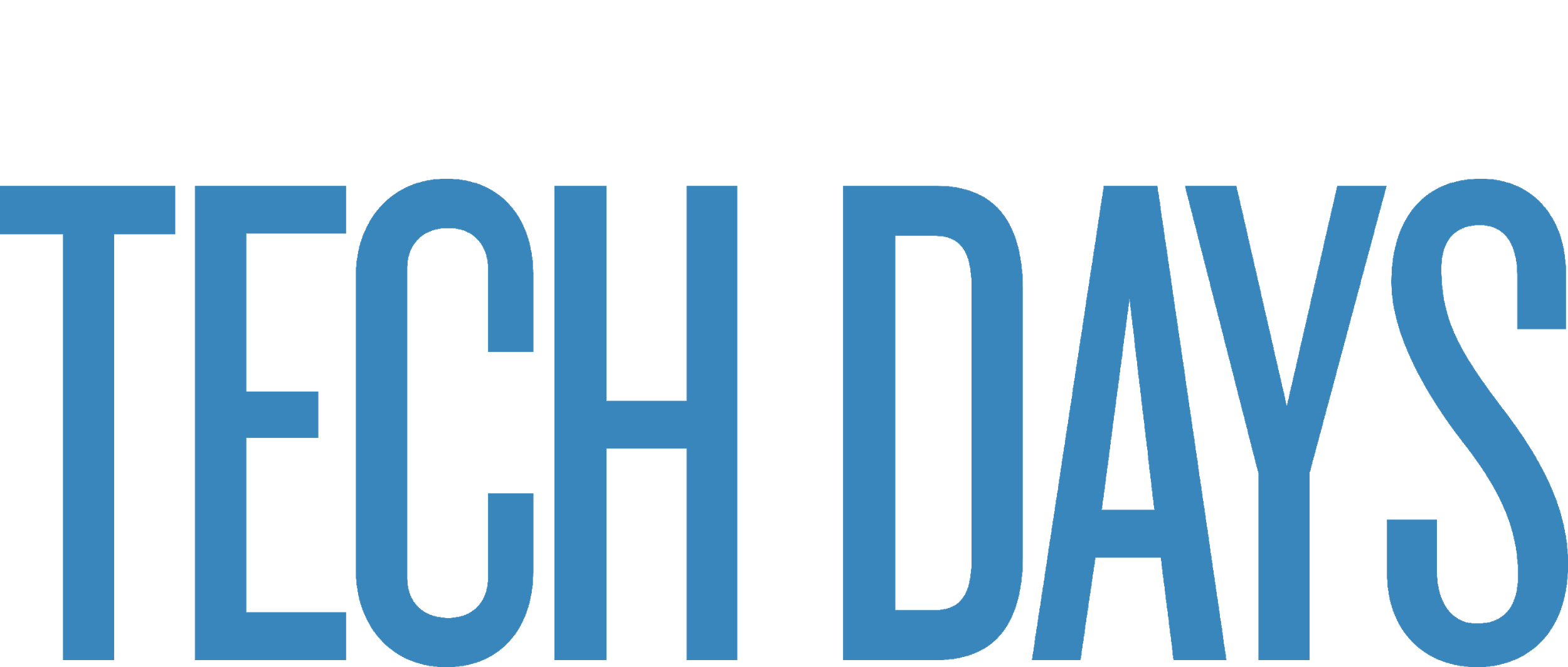 [Speaker Notes: customized services and tools bundled with premium support
Training
Consulting (visits, calls, coding assistance)
Access to all relevant AdaCore tools 
Expert technical support 
Dedicated mentor
Defined goals and time period defined at the outset.]
AdaCore Mentorships
Automotive
Military Drones
Railway
Security
Silicon
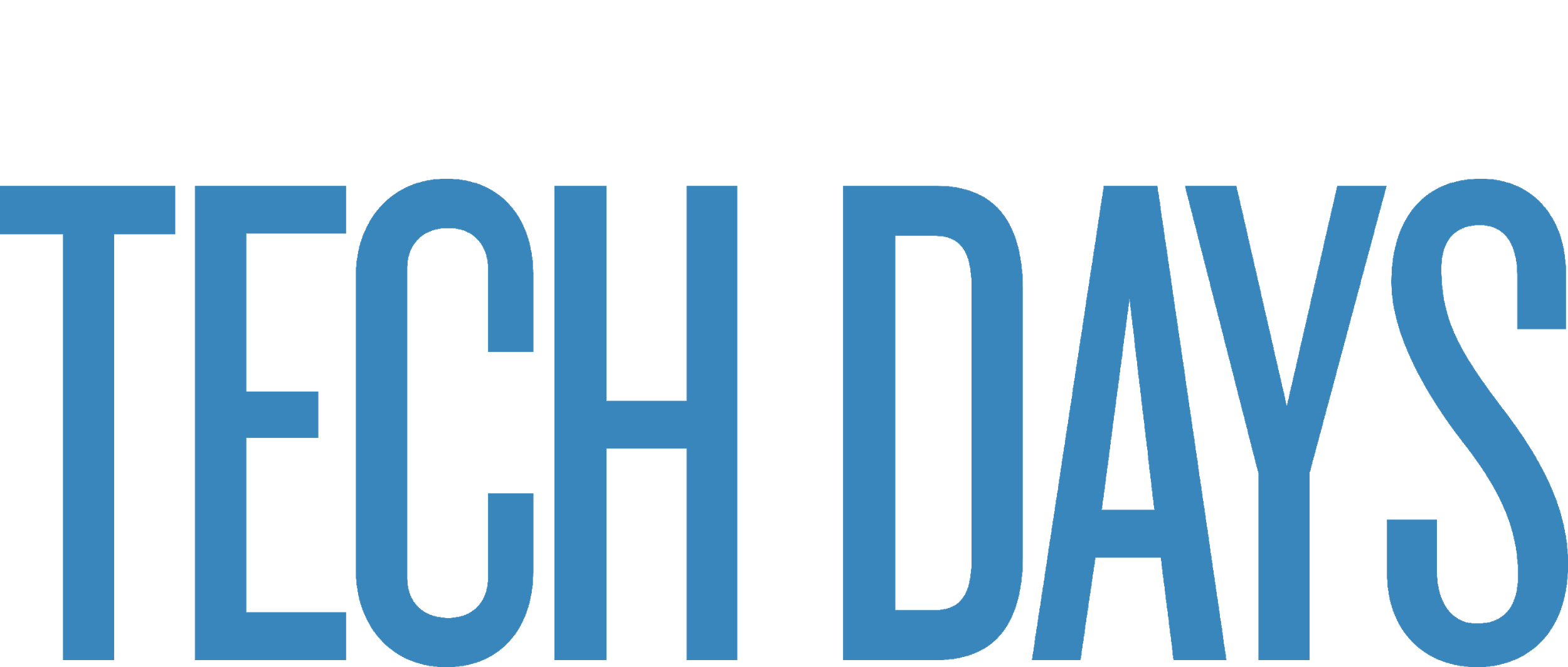 Mentorship Railway Case Study – “C2 Corp”
C2 Corp’s Technology Adoption Goal
Build protype application using SPARK/Ada for an existing C application within 4 monthsTeam:  very little Ada and formal methods experience
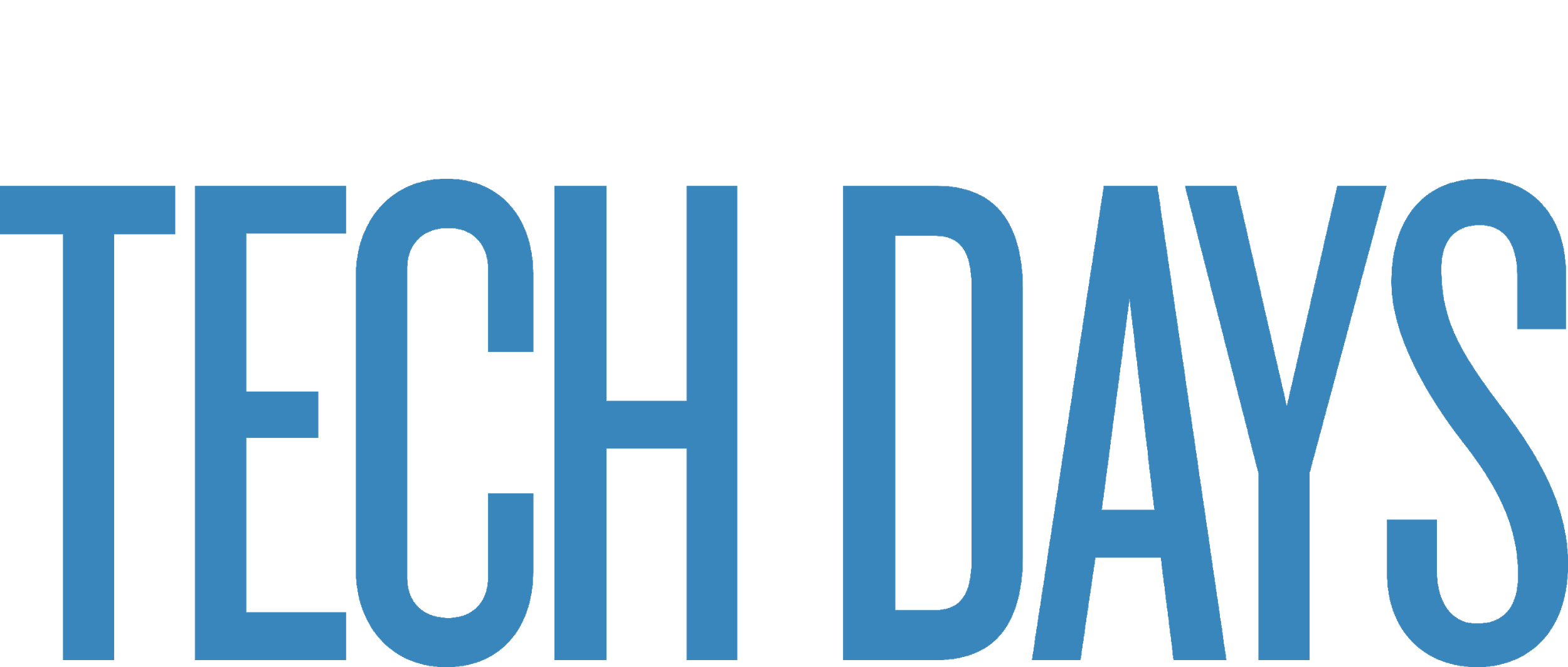 [Speaker Notes: Tools:  GNAT Pro Ada & C, SPARK Pro, GNATcoveragePlatforms:  PPC Linux 32 bits, Windows 32 & 64 bits, Linux 32 & 64 bits]
Mentorship Railway Case Study – “C2 Corp”
C2’s AdaCore Mentor:
Identified relevant tools and experts 
Coordinated on-site visits 
Hosted regular technical calls
Coordinated coding assistance
Tracked all technical tickets
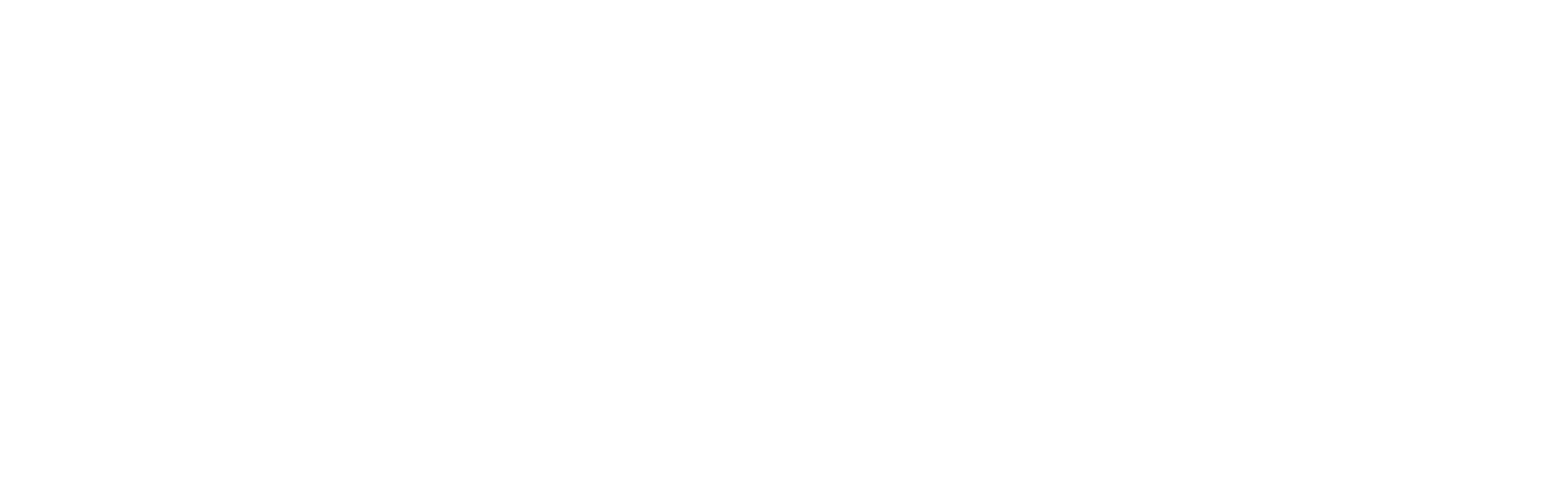 Mentor
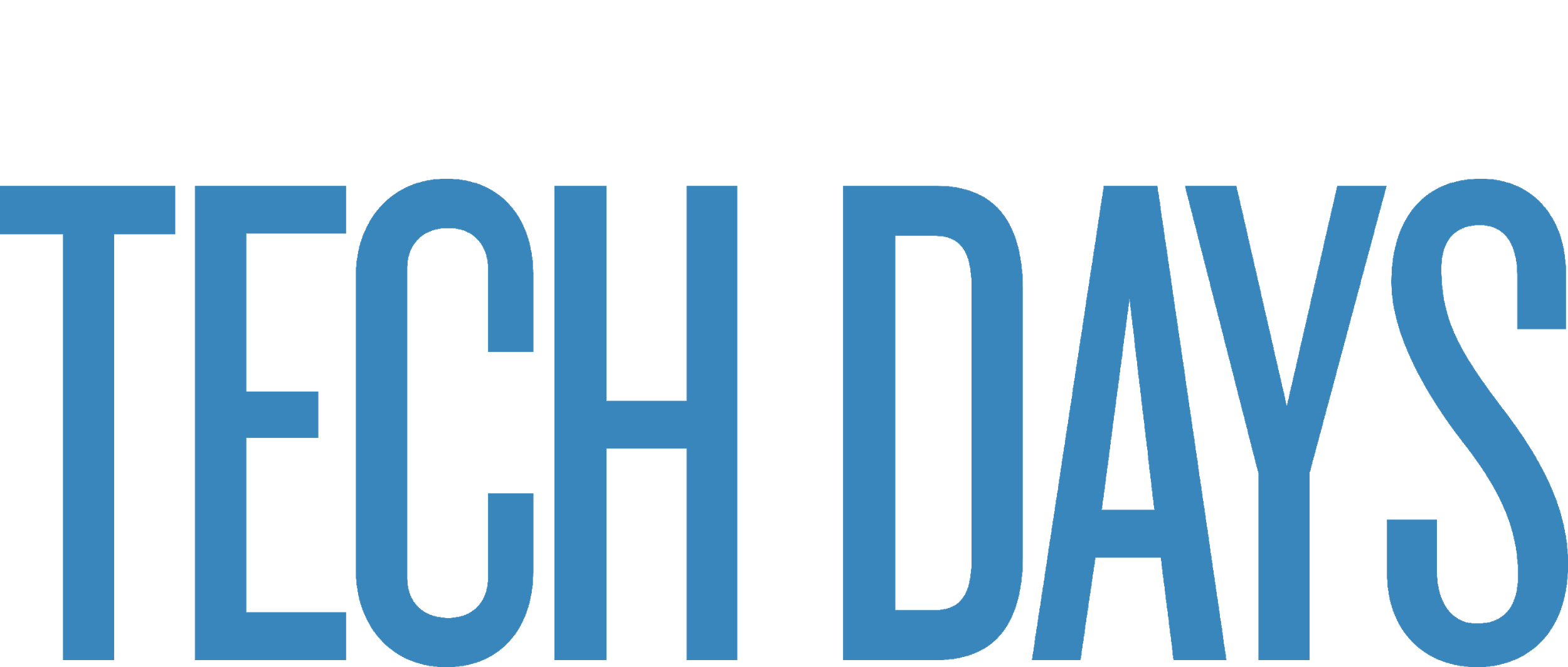 [Speaker Notes: Acted as C2’s AdaCore liaison]
Mentorship Railway Case Study – “C2 Corp”
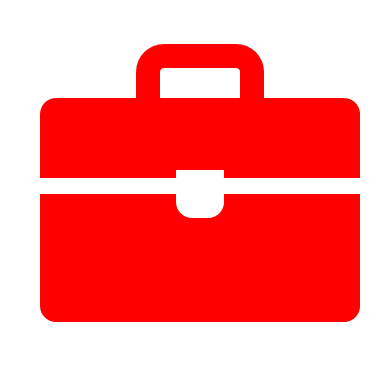 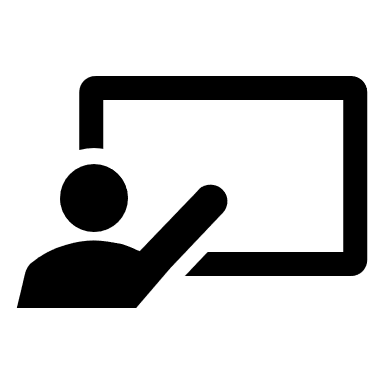 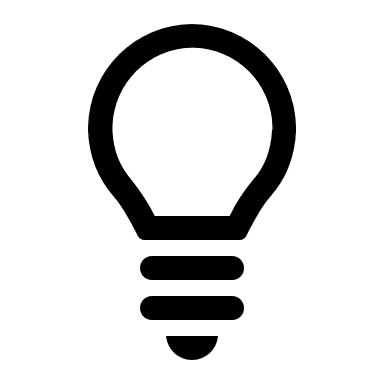 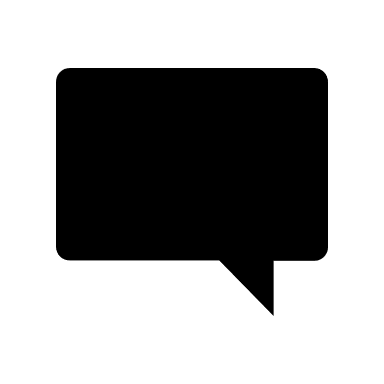 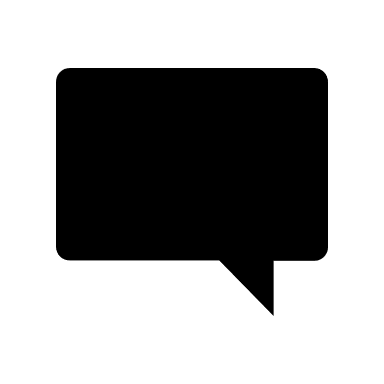 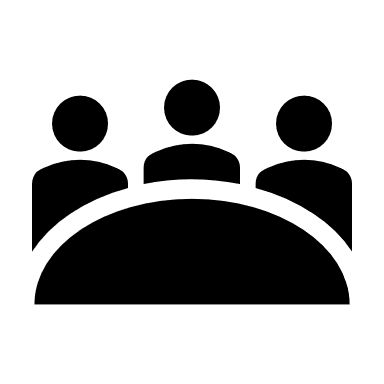 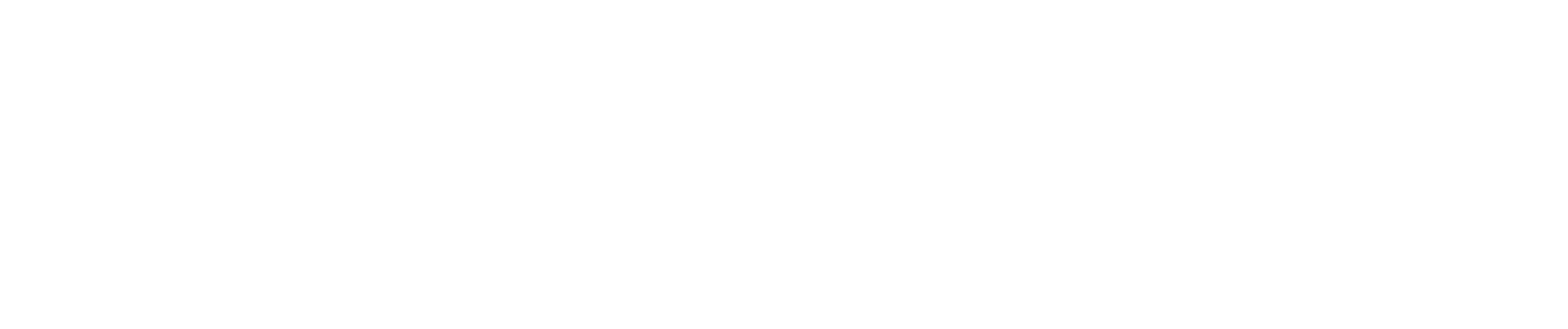 Consulting
Training
5-day SPARK/Ada
3-day SPARK
GNAT Pro Ada & C
SPARK Pro
GNATcoverage
Natives and Cross Platforms
Two 1-day visits
Two 2-day visits
Weekly technical calls
Coding assistance
C2 Corp Mentorship Conclusion
Successful SPARK/Ada prototype built after 6 months
Identified and selected tools needed 
Identified development team
Working toward railway certification
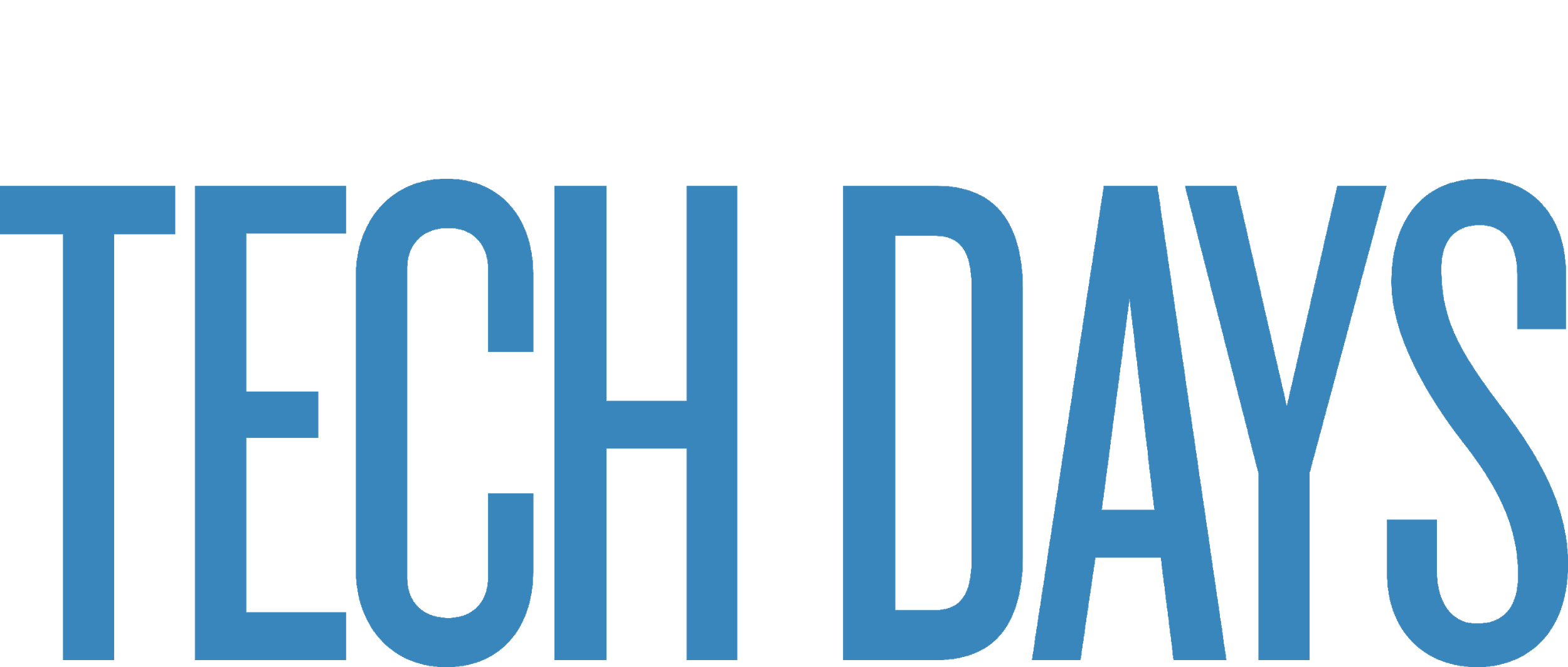 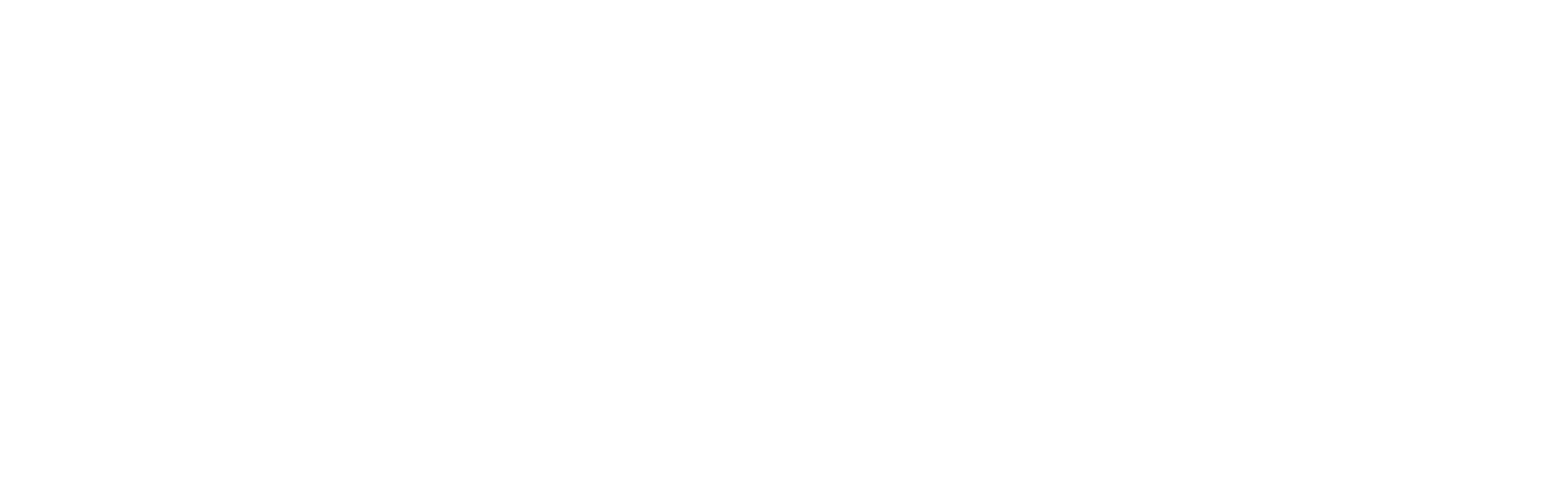 Mentorship
New Technology Adoption Service
Helping People Build Software that Matters
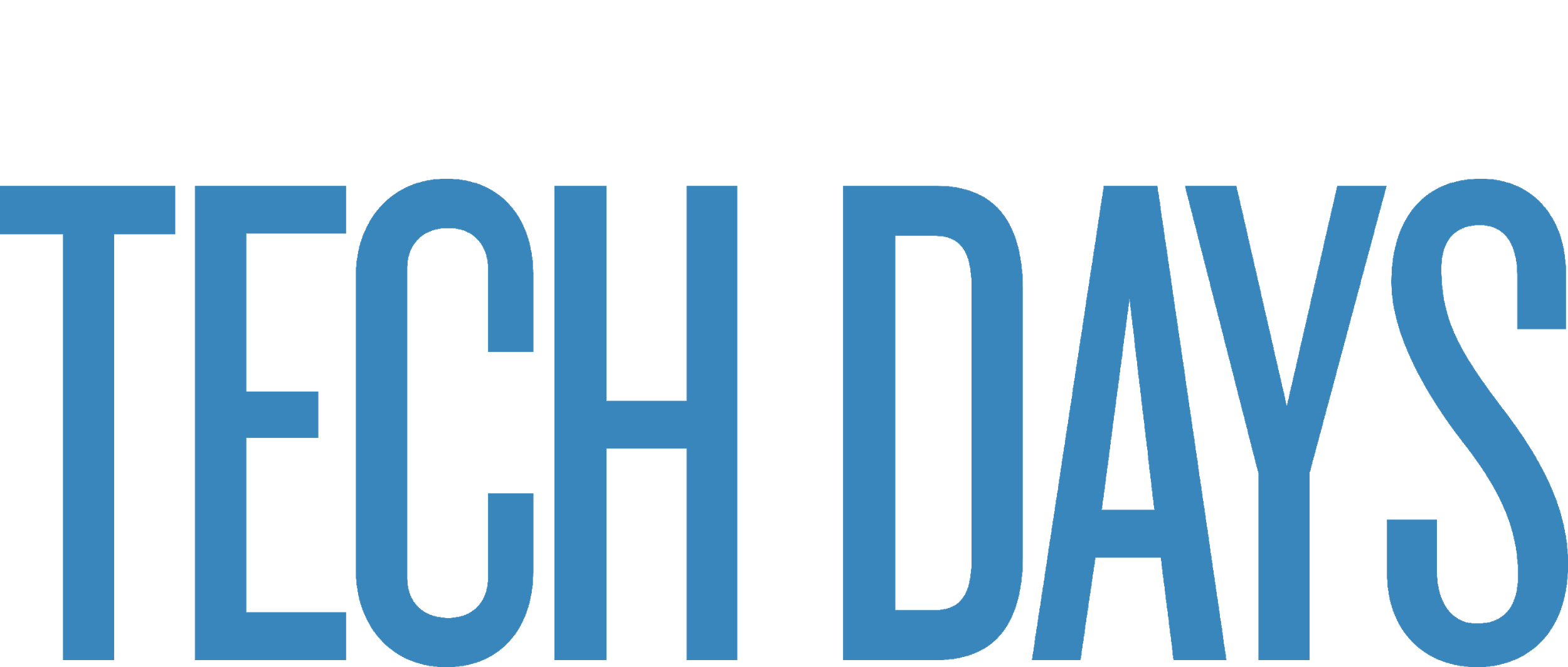 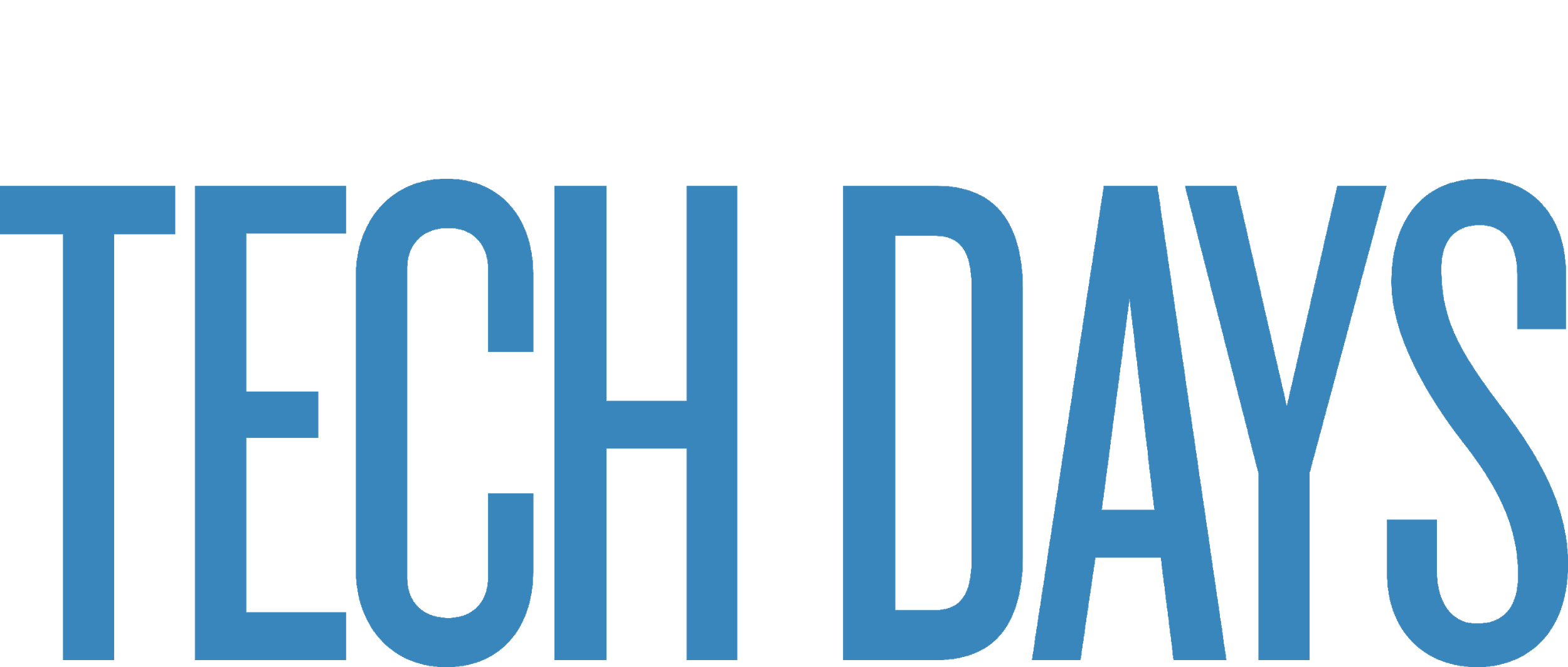 Technology Adoption Services
Michelle RicardoRicardo@AdaCore.com
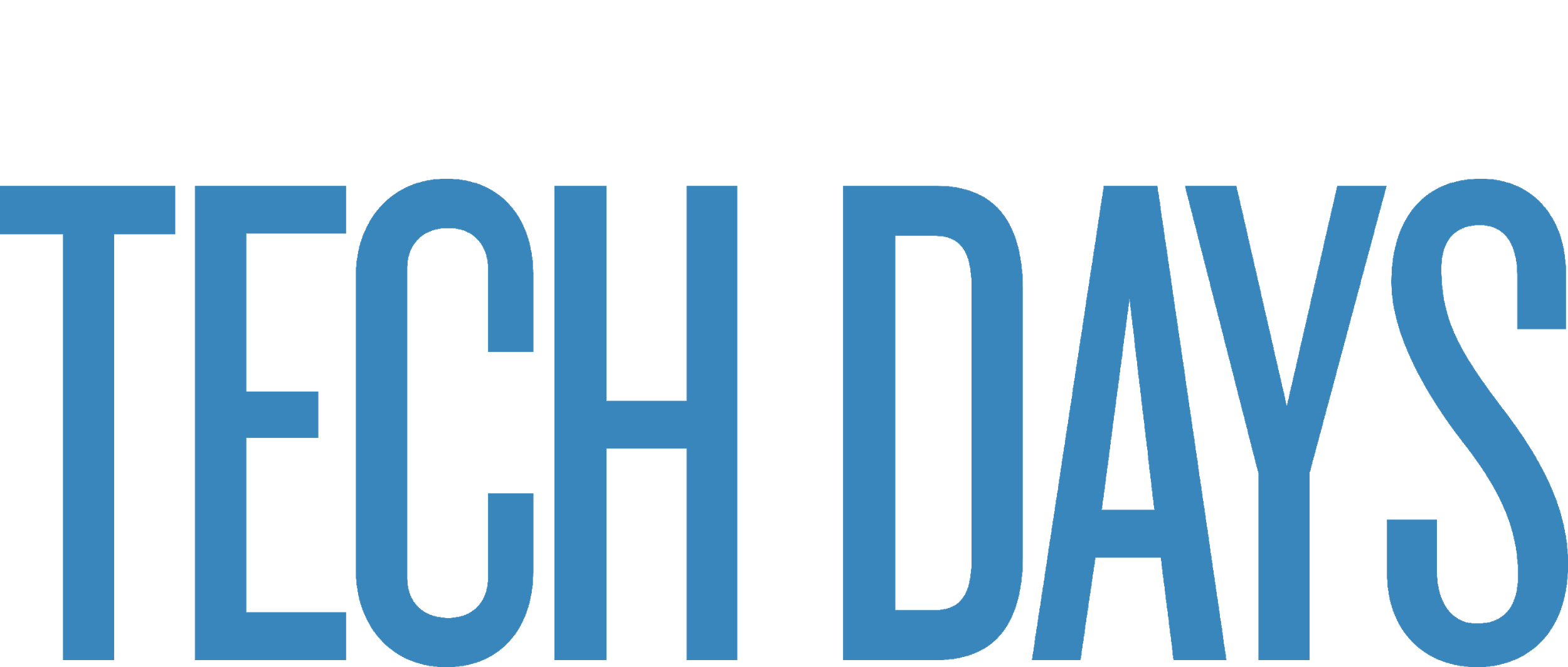